МБДОУ «Ромодановский детский сад комбинированного вида»
Зимние забавы
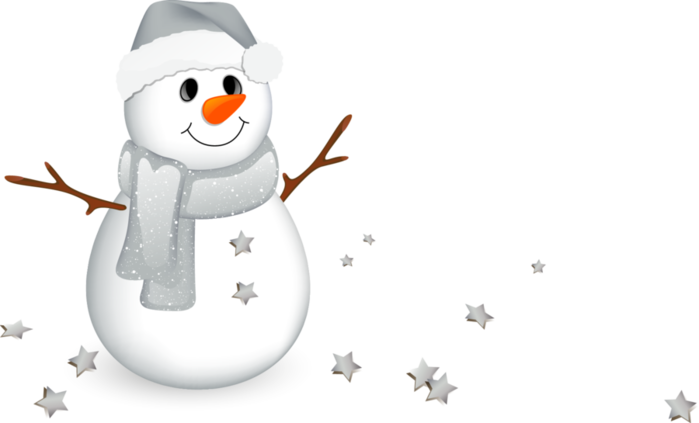 Подготовили: 
Баулина С.Н.
Пожарская Г.А.
Все мы знать должны об этом:
Нужен спорт не только летом,Также осенью, весной,И, конечно же, зимой!Есть много зимних видов спорта,От лыж, коньков, до сноуборда,И мороз пусть не пугает,А лишь здоровья добавляет!
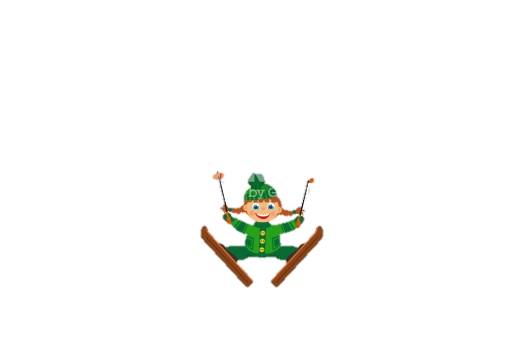 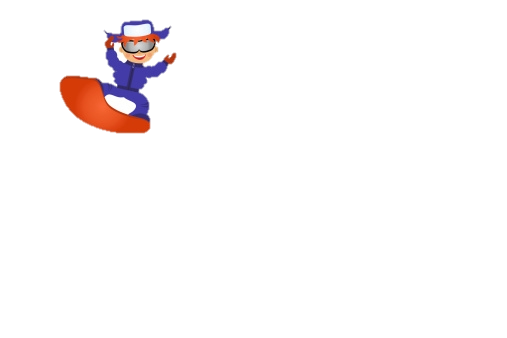 Зимние виды спорта в целом полезны для детей, потому что все они сопряжены с высокой двигательной активностью и пребыванием на свежем воздухе, хорошо развивают координацию, смелость и силу воли.
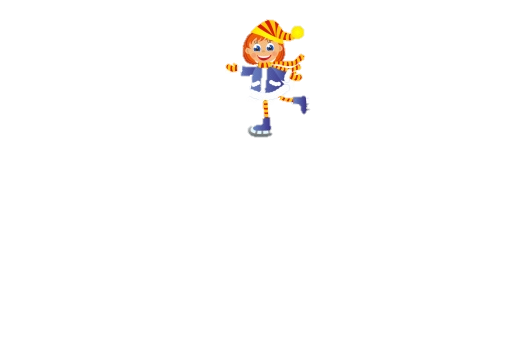 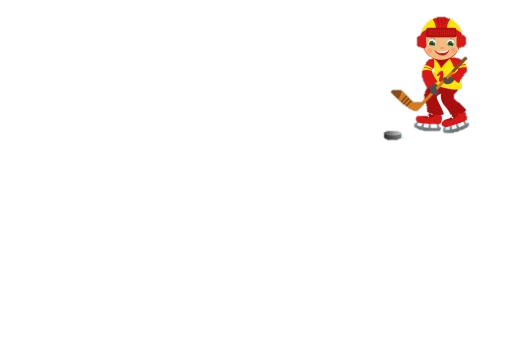 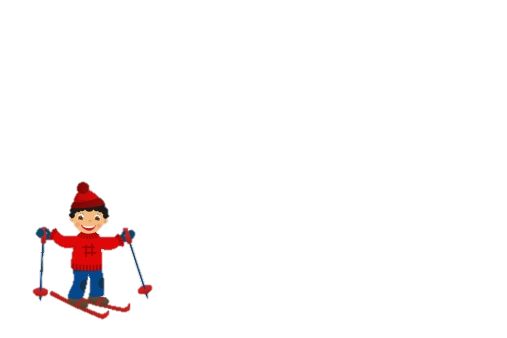 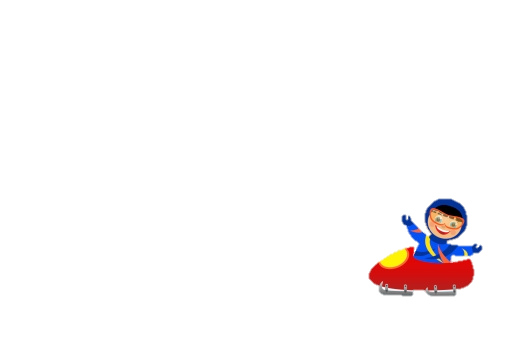 Клюшки есть и есть ворота,
Да и с шайбой всё о`кей!
Эта разновидность спорта
Называется... 
Ответ: Хоккей
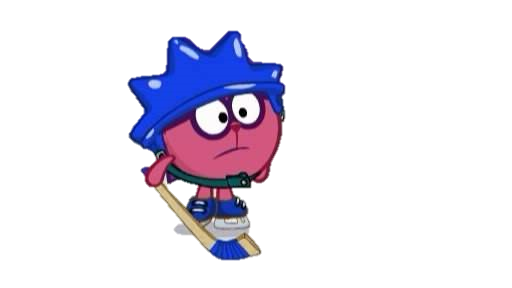 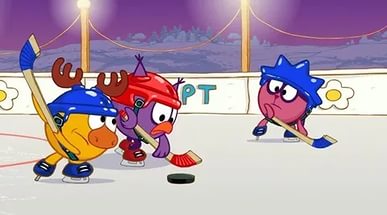 Он играет на коньках.
Клюшку держит он в руках.
Шайбу этой клюшкой бьёт.
Кто спортсмена назовёт?
(Хоккеист.)
Мчусь как пуля я вперед,Лишь поскрипывает лед,Да мелькают огоньки. Кто несет меня? …                                    (Коньки)
Во дворе есть стадион,
Только очень скользкий он.
Чтобы там как ветер мчаться,
На коньках учись кататься.
(Каток.)
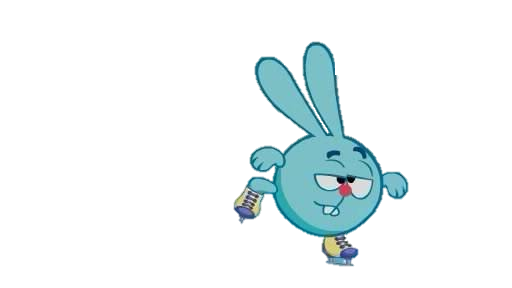 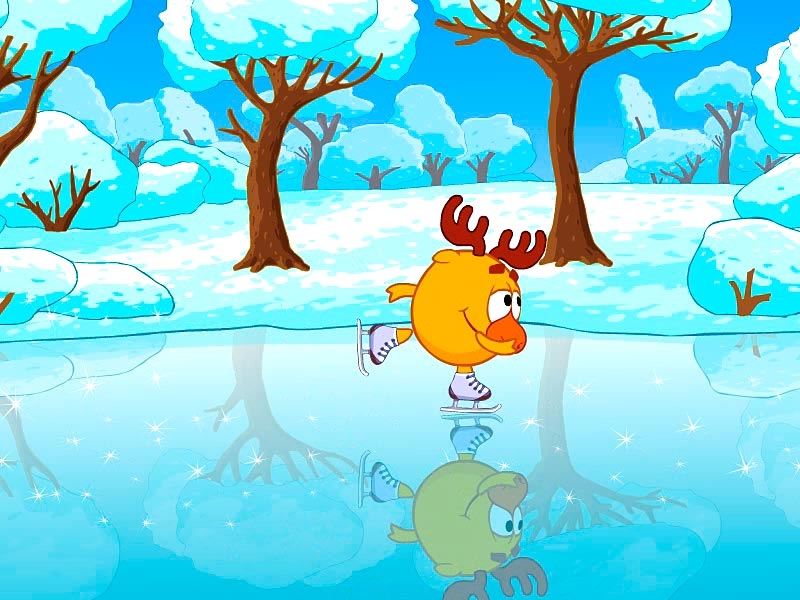 Две новые кленовые
Подошвы двухметровые:
На них поставил две ноги –
И по большим снегам беги.
(Лыжи.)
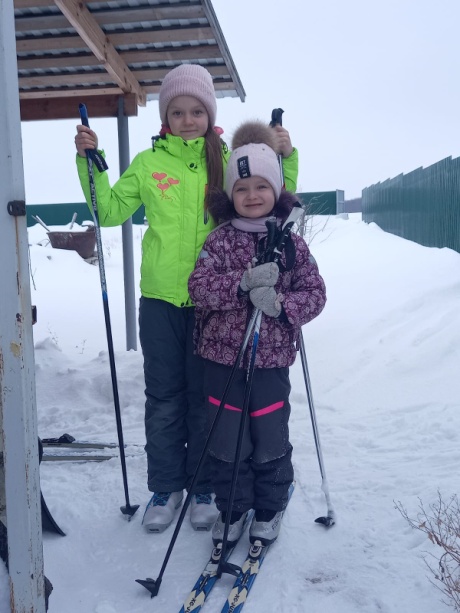 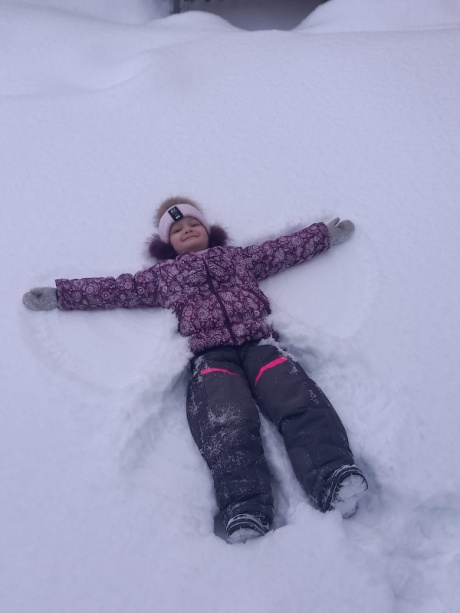 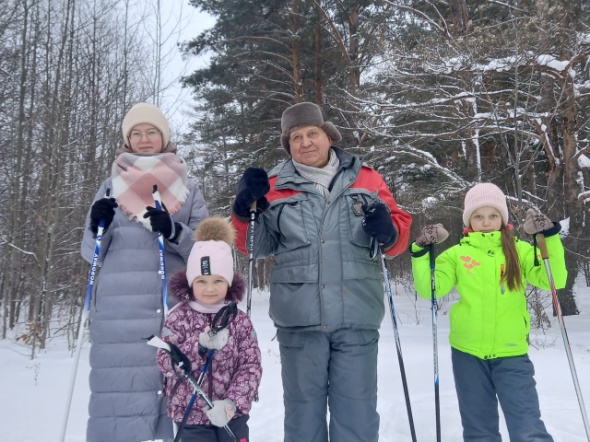 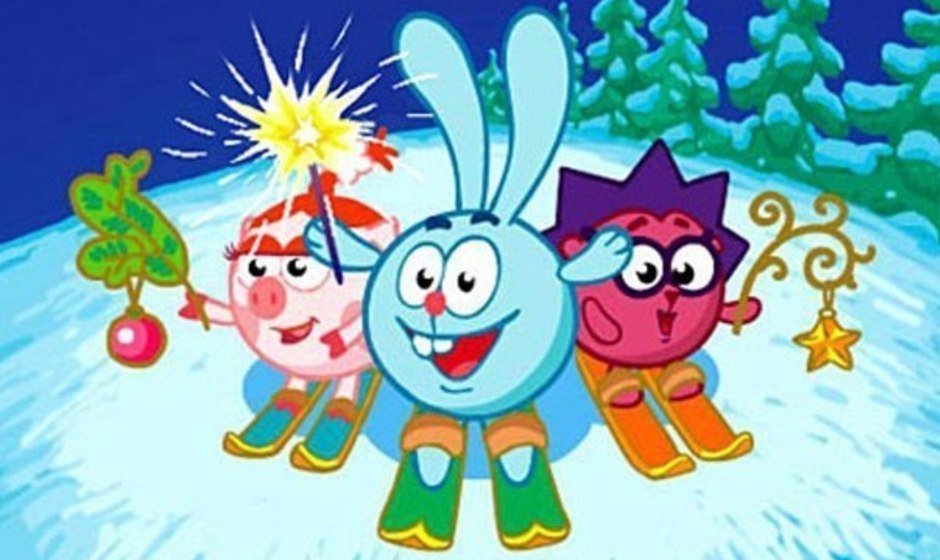 Вокруг глубокий снег лежит,
А он легко поверх бежит.
Лишь с колеи сойти нельзя.
Кто мчится к финишу, скользя?
                     (Лыжник.)
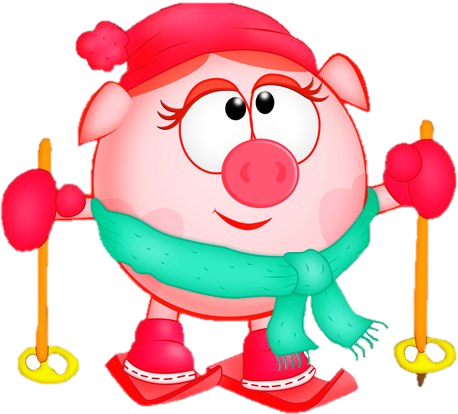 Меня хлопали лопатой, Меня сделали горбатой. Меня били, колотили, Ледяной водой облили, А потом с меня, крутой, Все скатилися гурьбой.   ( Горка)
До чего же повезло –Сколько снегу намело!Выходим спозаранкуКататься мы на …                    (Санках)
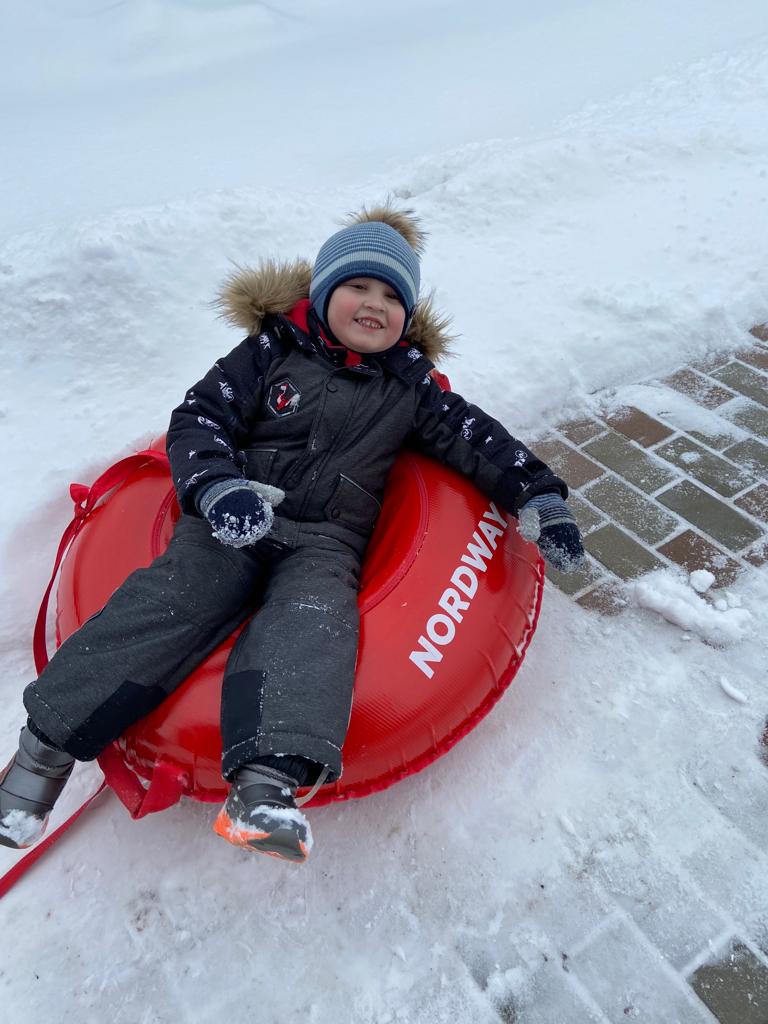 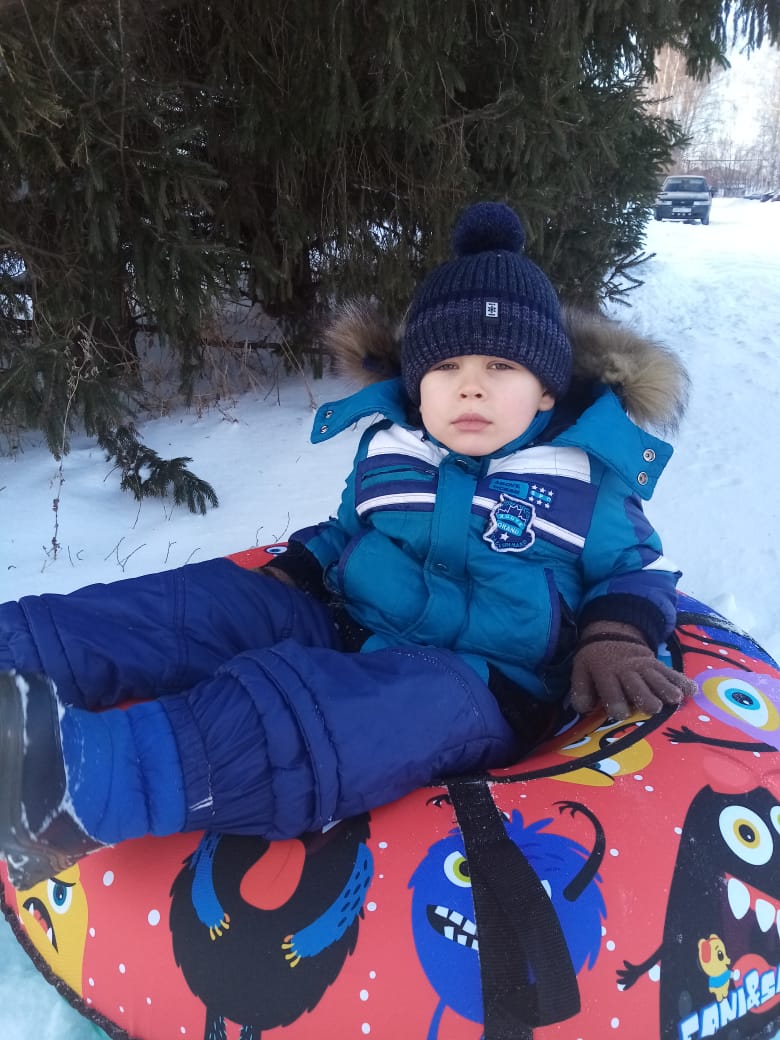 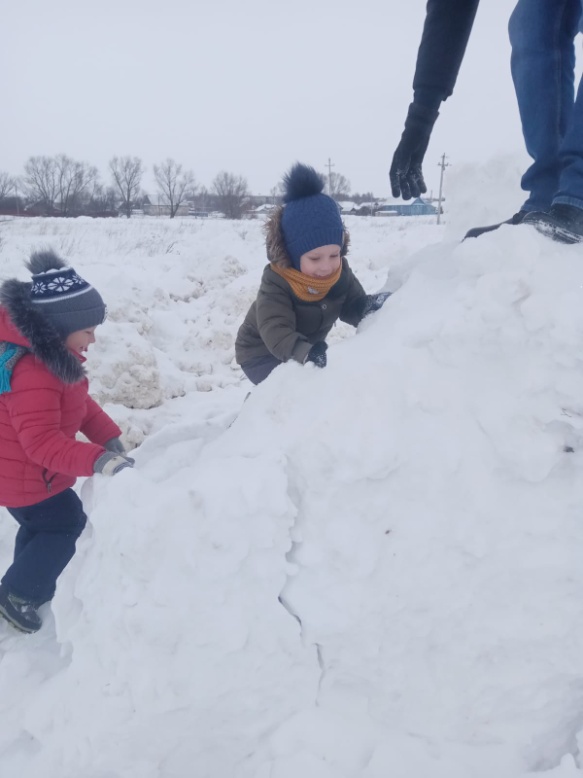 Скрип-скрип-скрип! —
скрипит снежок. —
Выходи во двор, дружок!
Санки быстрые бери,
Нос от стужи береги!
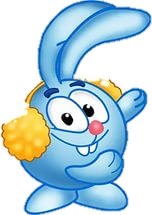 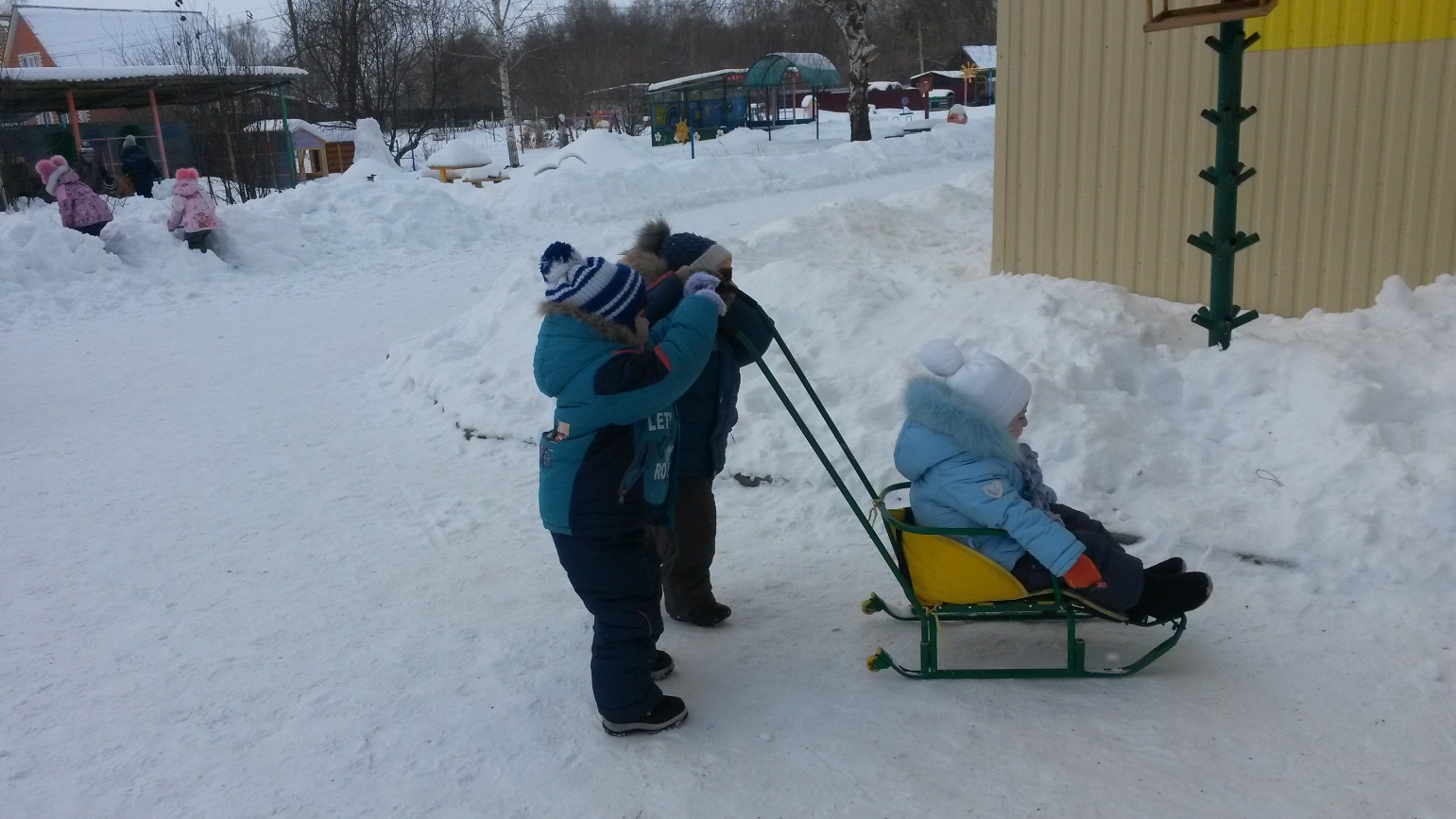 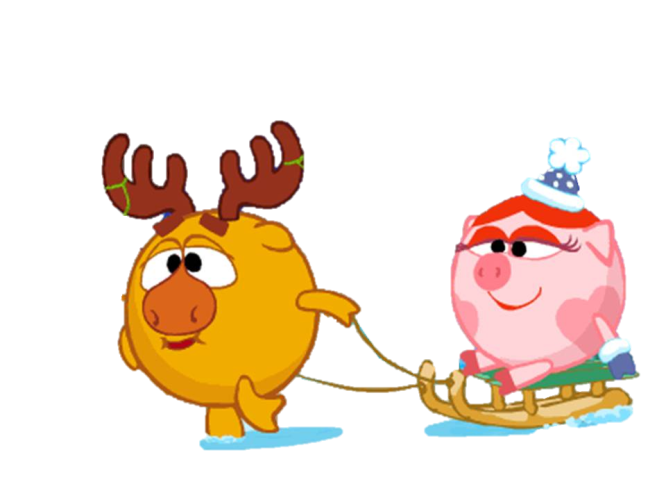 Доставайте рукавицы,К нам пришла зима-сестрица!Во дворе белым-бело,Ночью снега намело.Рада-рада детвора,Всем в снежки играть пора!
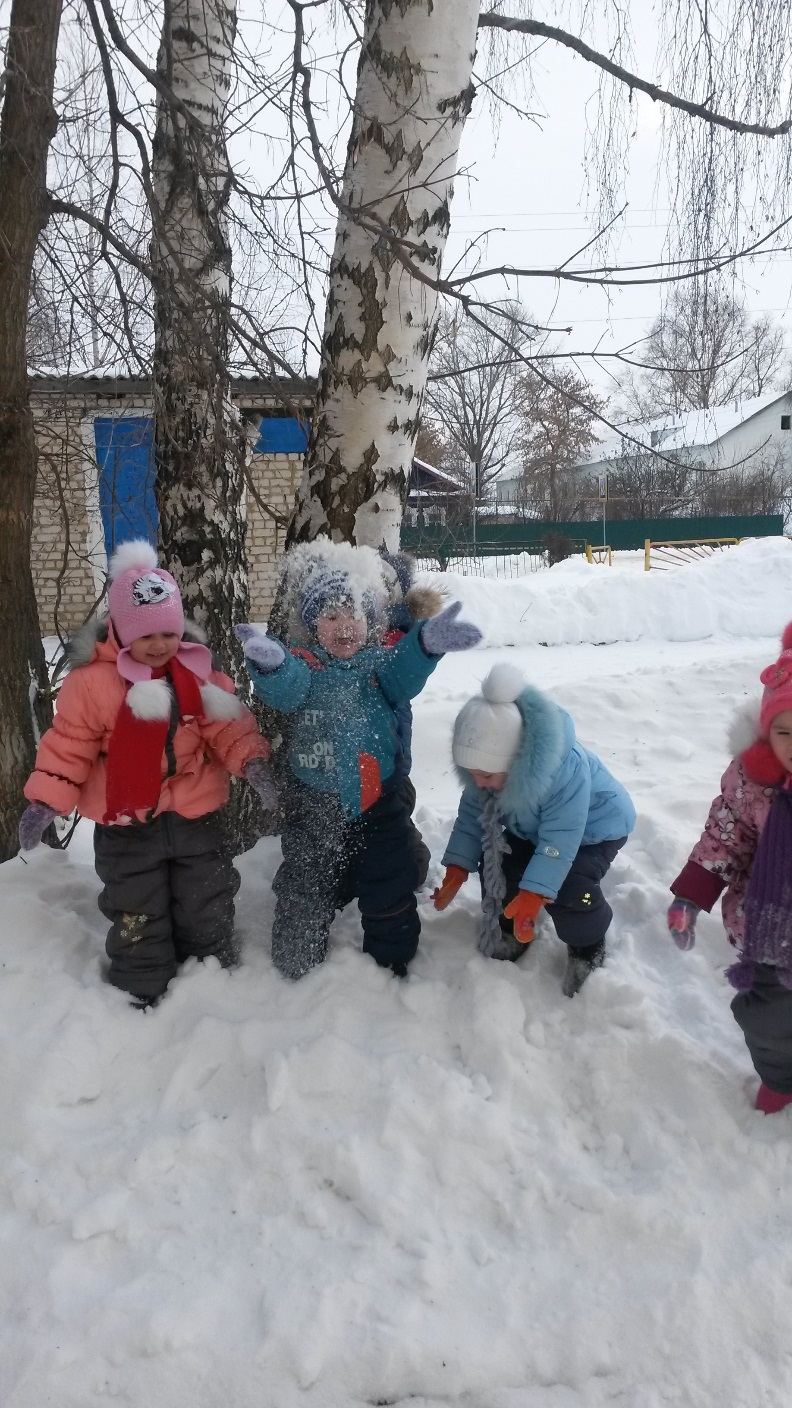 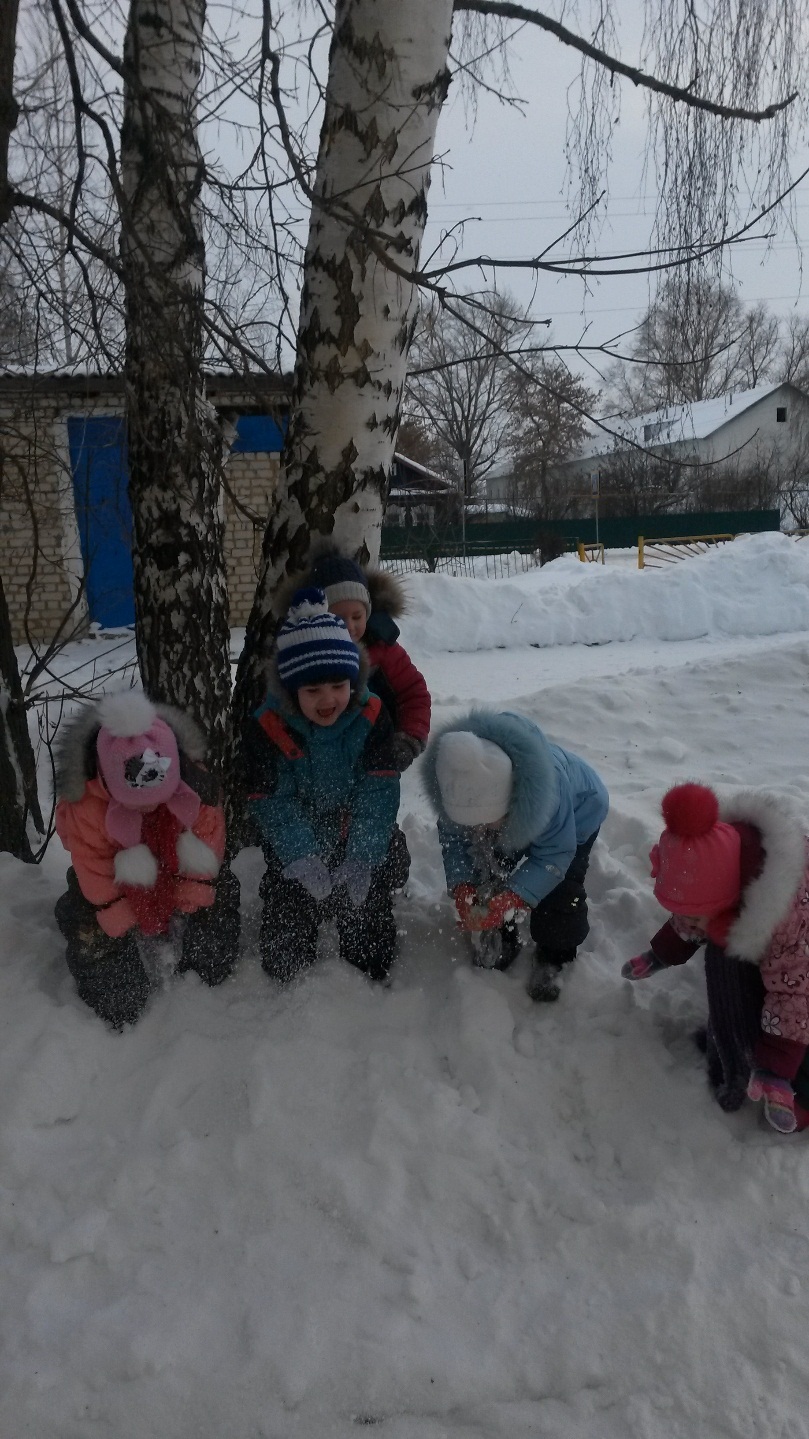 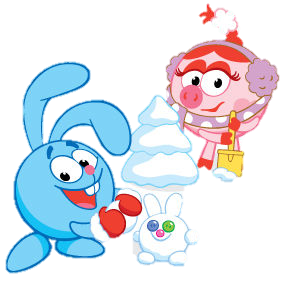 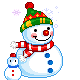 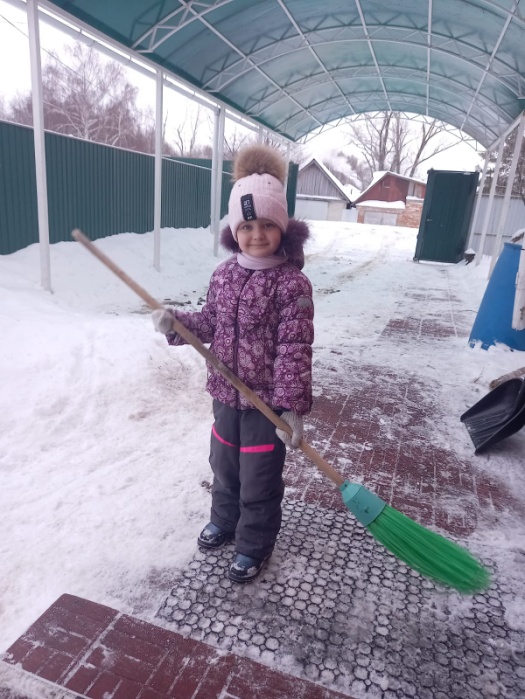 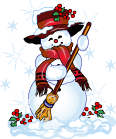 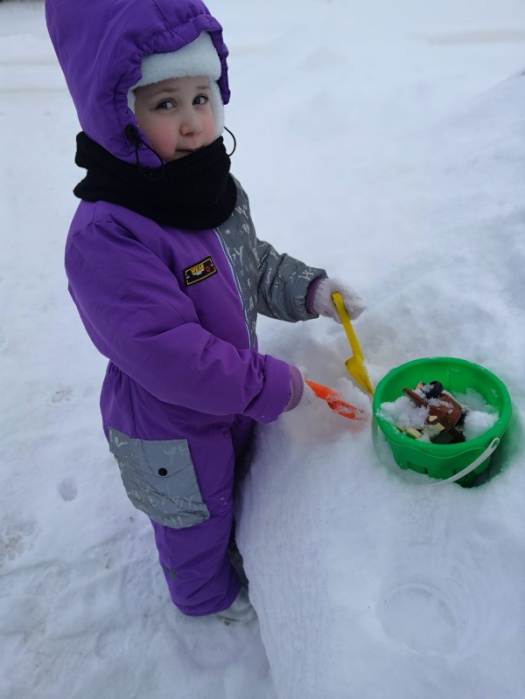 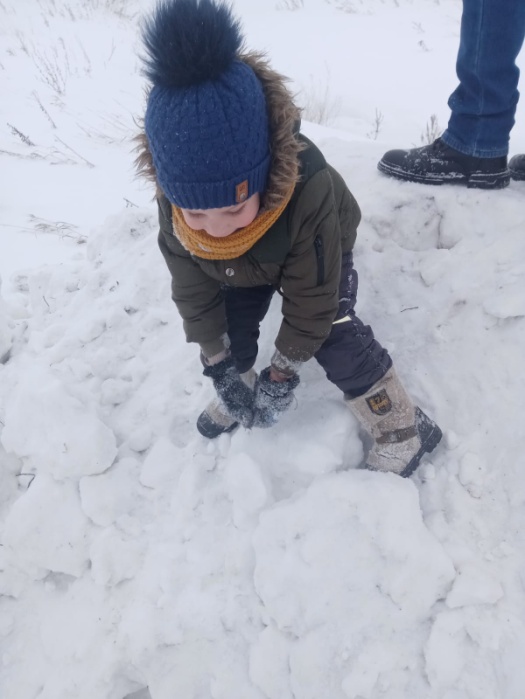 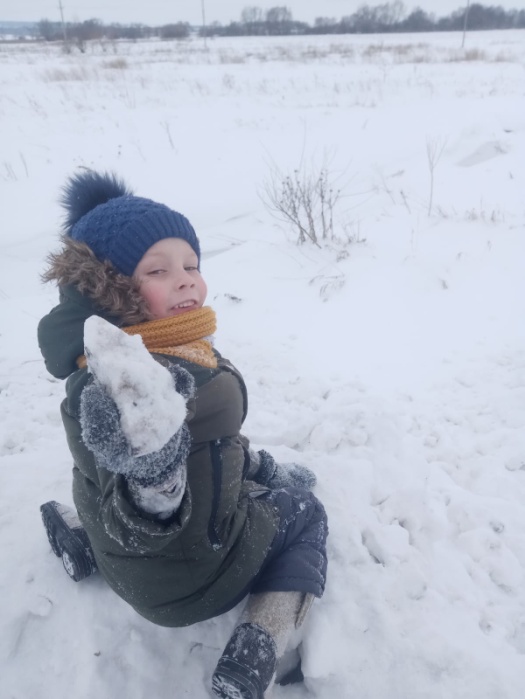 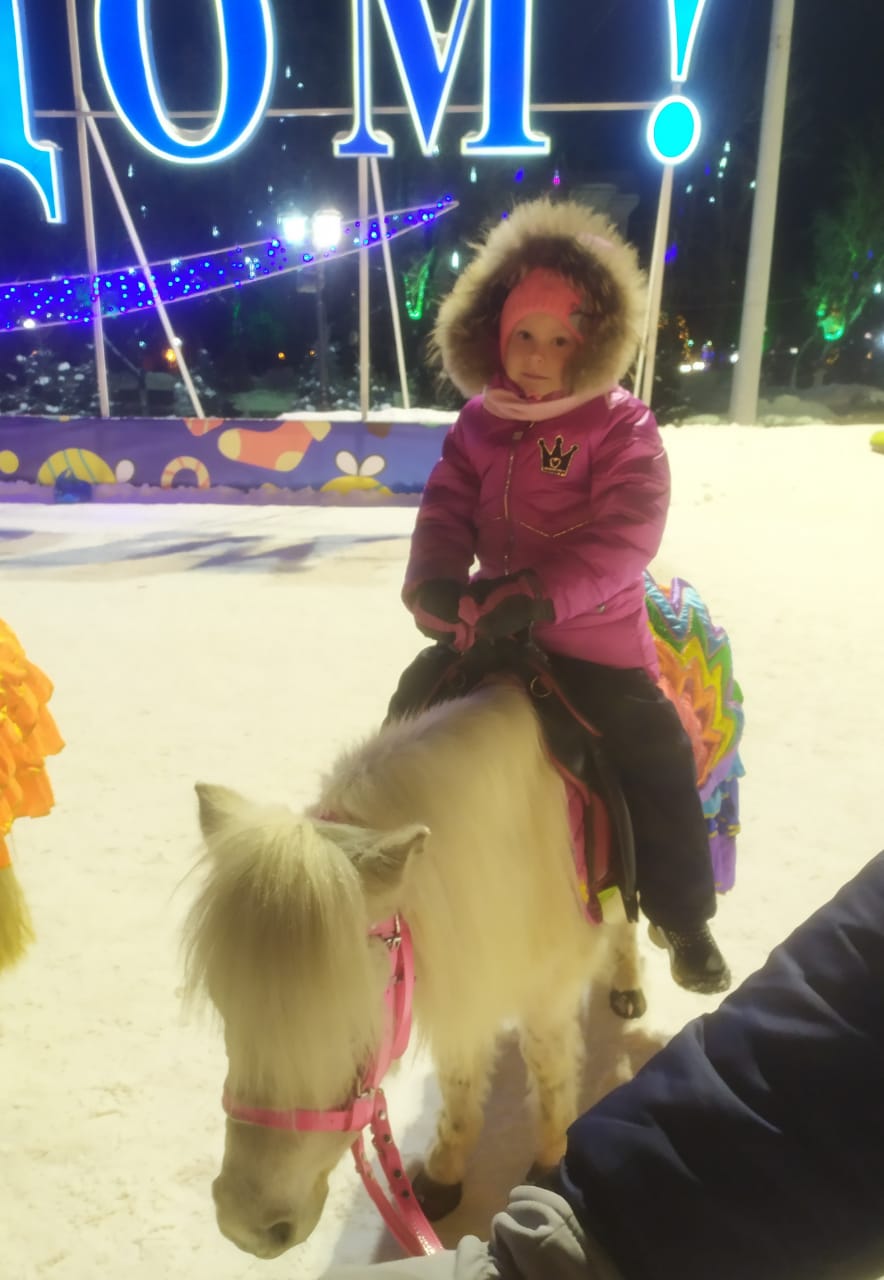 Вот какие чудеса : Стали белыми леса,
Берега озер и рек. Что случилось? Выпал...       (снег)
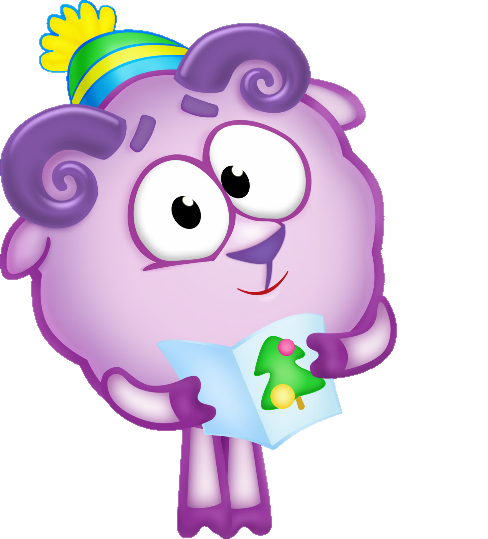 Во дворе замерзли лужи,
Целый день поземка кружит,
Стали белыми дома.
Это к нам пришла... (Зима)
Выпала из белой тучки
И попала к нам на ручки.
Эта снежная пушинка,
Серебристая... (снежинка)
На дворе полно снежка.
Я слепил снеговика.
Руки, ноги, голова,
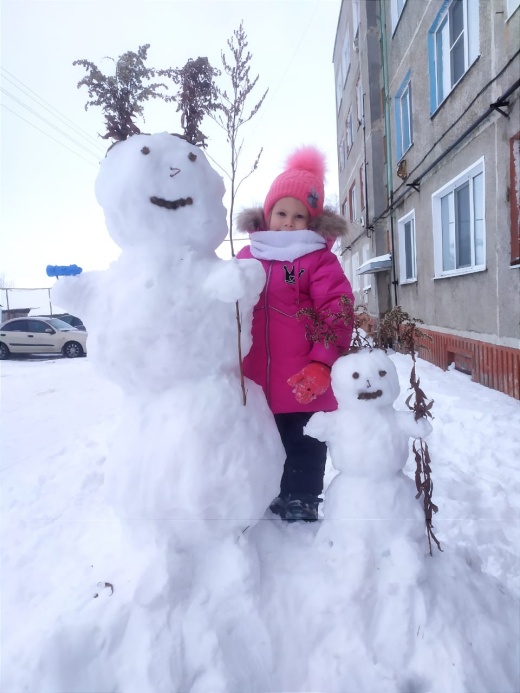 Нос-морковка, глаза два.
Нарисую краской рот. 
Пусть порадует народ!
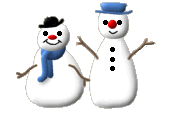 Сперва с горы летишь на них,А после в гору тянешь их.(Санки)
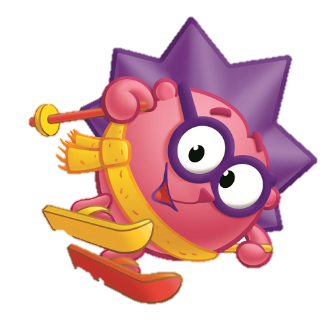 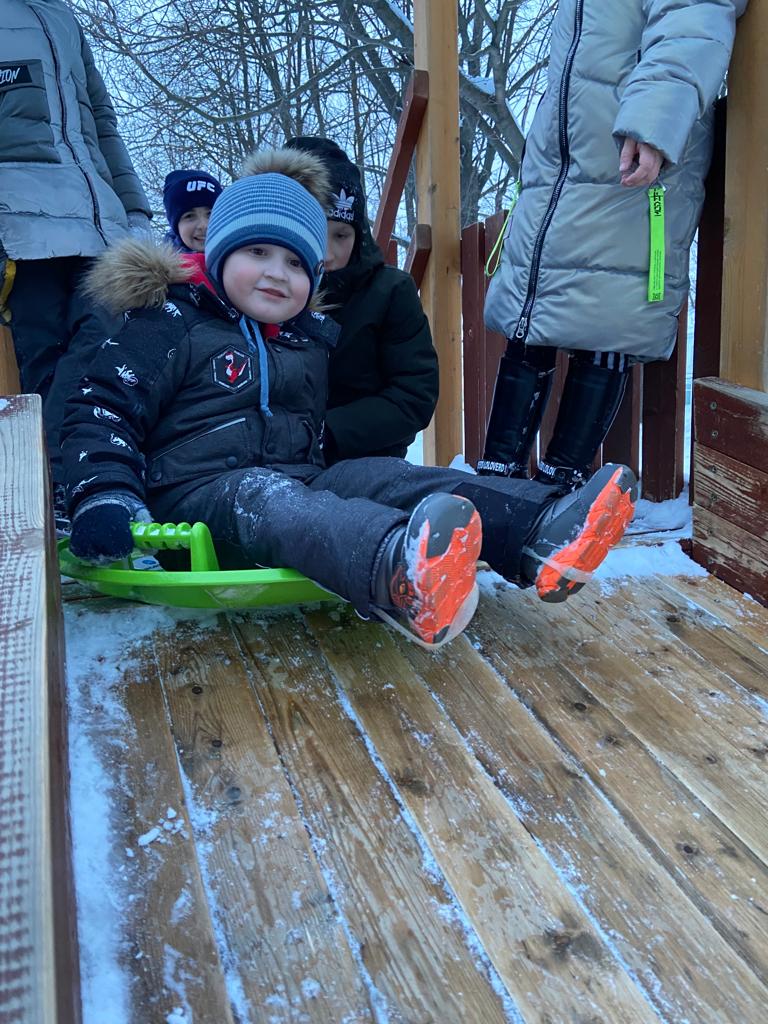 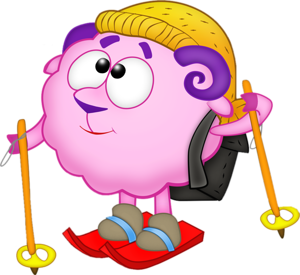 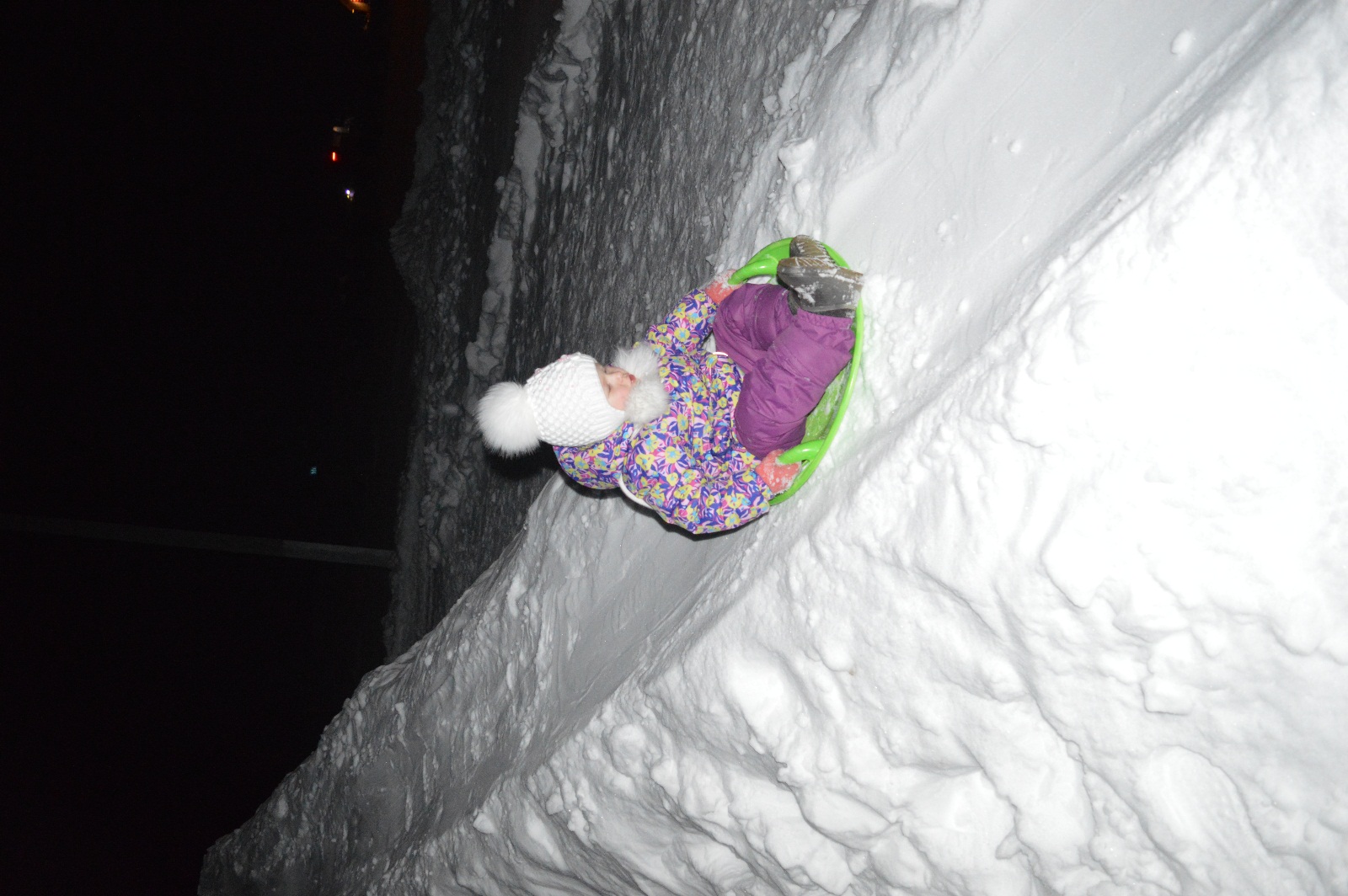 Вся нарядная в игрушкахВся в гирляндах и в хлопушкахНе колючая ни сколькоНу конечно это …            (Ёлка)
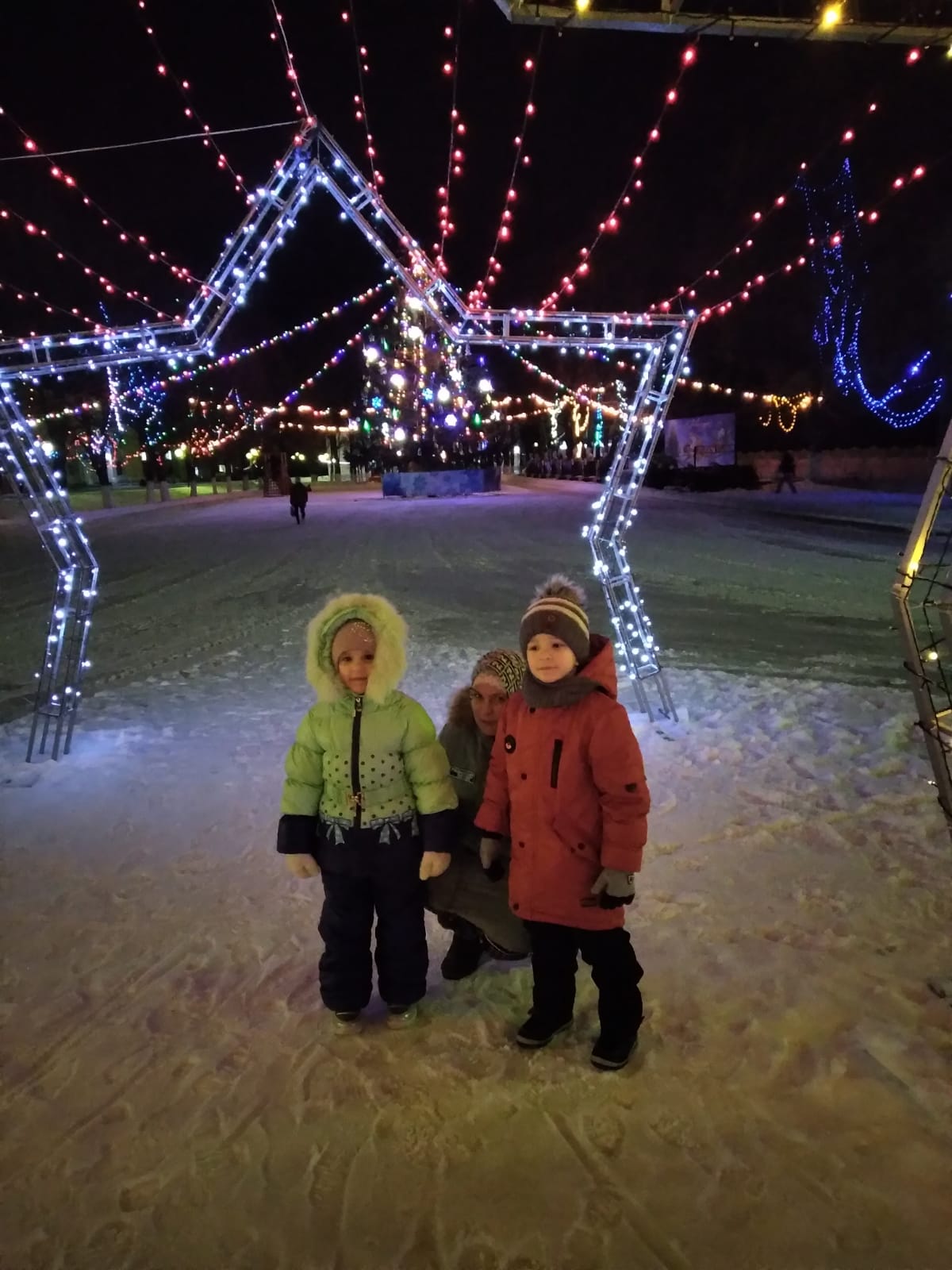 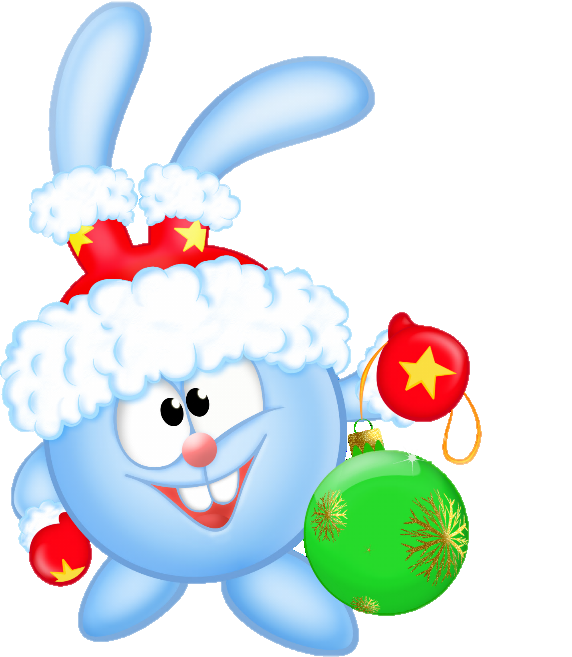 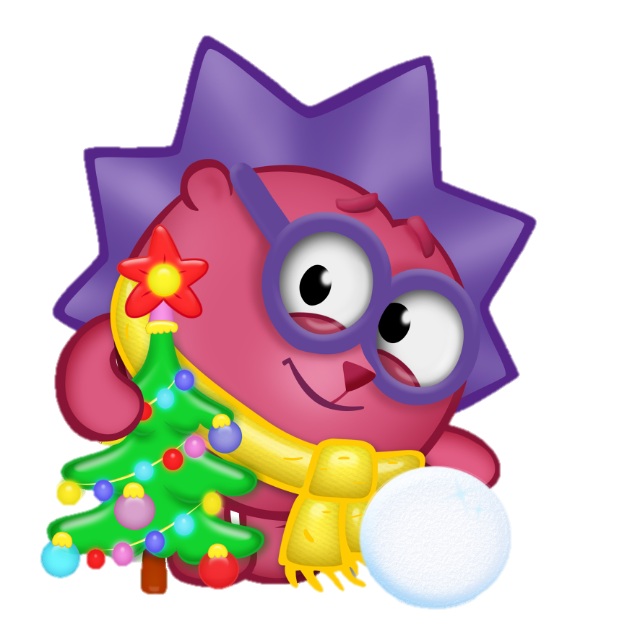 Свежий воздух малышам
Нужен и полезен!
Очень весело гулять нам!
И никаких болезней!...
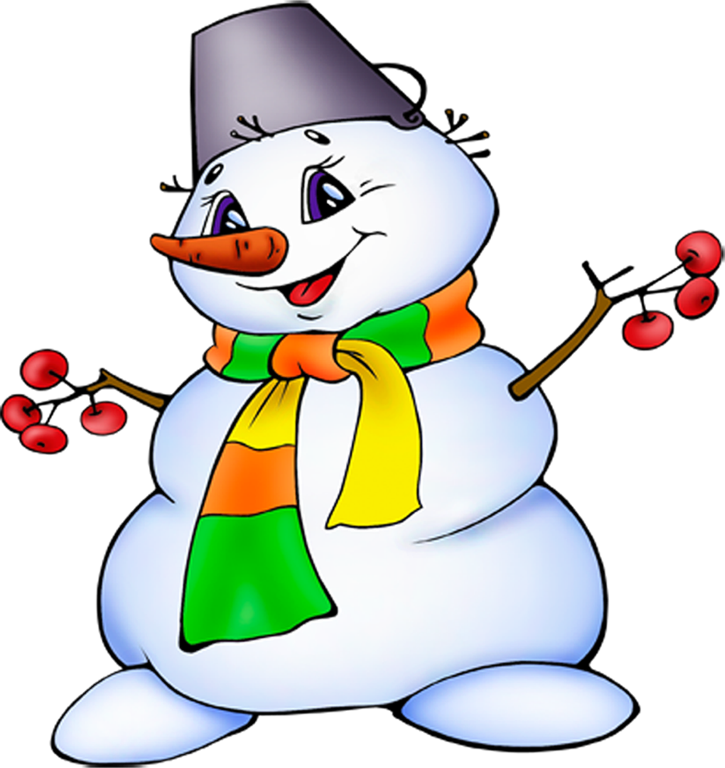 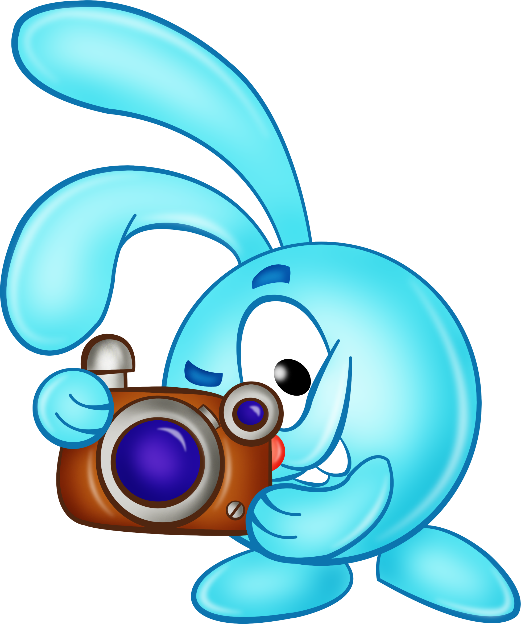 .
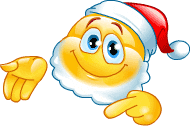 Весёлого зимнего настроения!                 Всем спасибо за внимание!
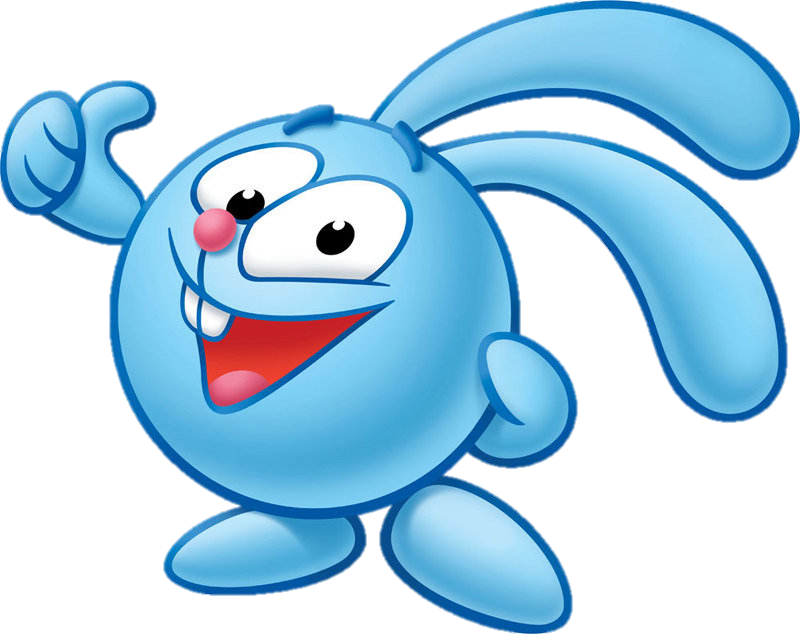 В презентации принимали участие детки младшей гр.  «Малышок»
2019 г.